Pokusi u kemiji
Pano
Dokazivanje kiselina, lužina i soli indikatorima
Određivanje gustoće tvari
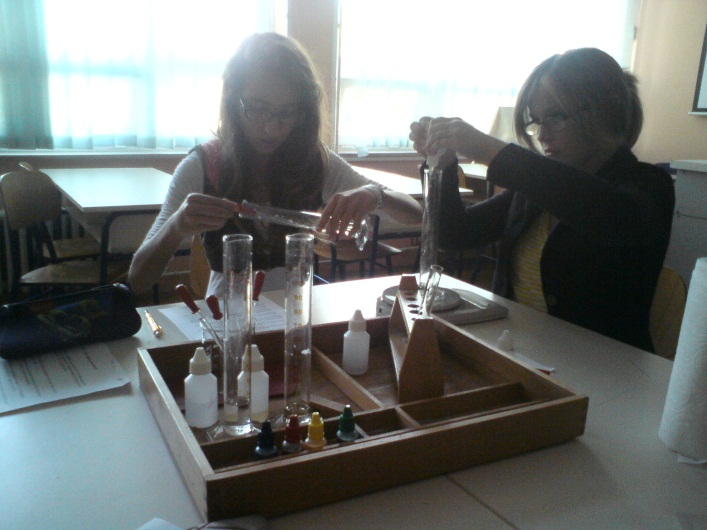 Odmjeravanje volumena tekućina
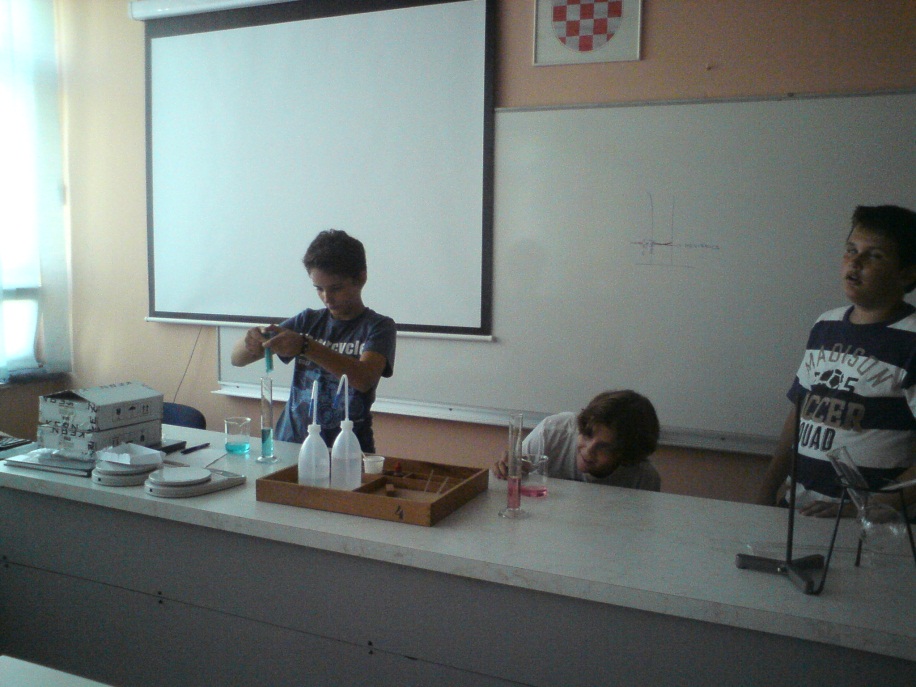 Zagrijavanje tekućina
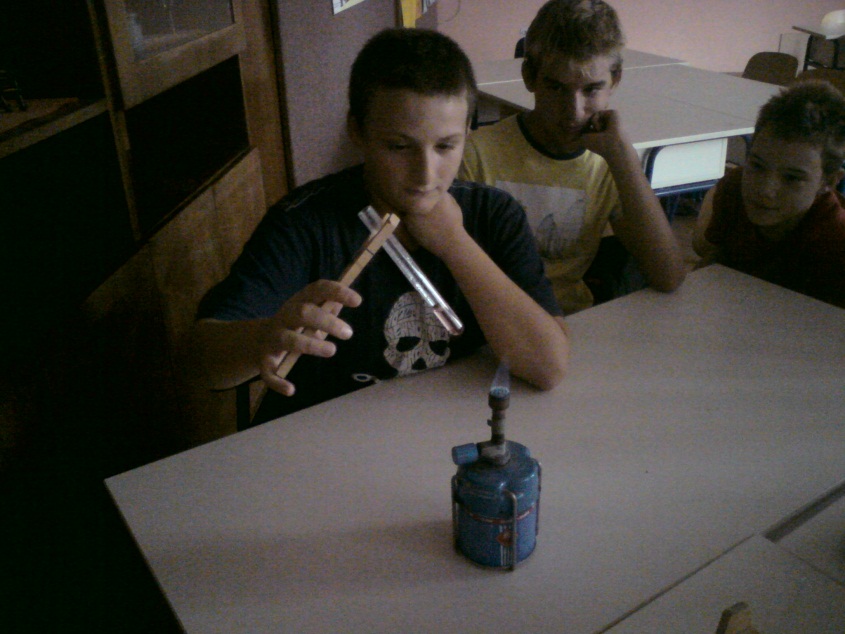 Dokazivanje ugljikova dioksida u izdahnutom zraku pomoću vapnene vode
Ispitivanje tvrdoće tvari
Prelijevanje tekućina pomoću staklenog štapića
Pravilno vaganje tvari
Ispitivanje vodljivosti topline
Filtracija vapnenog mlijeka i dokazivanje kalcijeve lužine
Mogu li kiseline i lužine biti u istoj epruveti? Difuzija
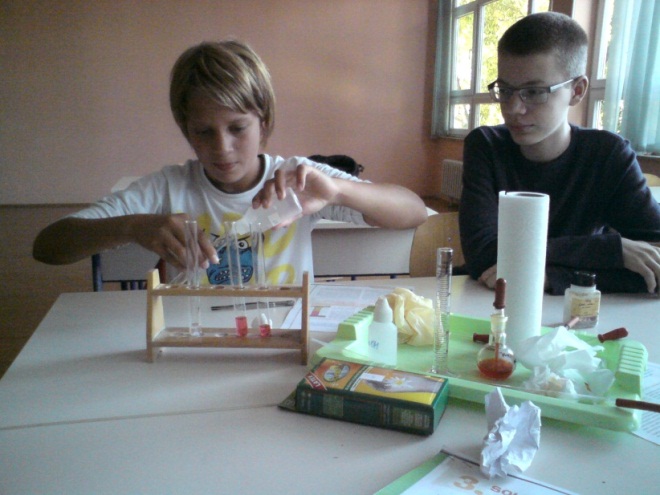 Dobivanje soli od metala (cink i magnezij) i kloridne kiseline
Osmoza
Gorenje magnezija